Usage of MuDirac in µ-XES experiments
Muonic X-ray Emission
      Spectroscopy
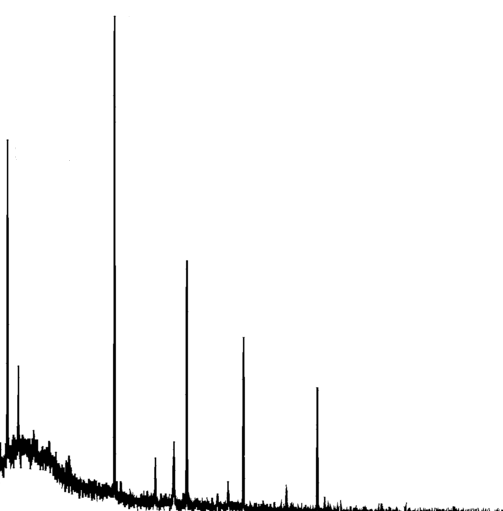 Cu
Ag
Au
Sn
µ-
O
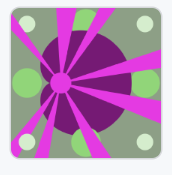 Pb
Sayani Biswas
SONAR 1 workshop (virtual)
15th April 2024
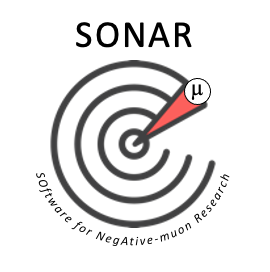 Outline
µ-XES experiments at ISIS
How MuDirac is being used
Possible inclusions in MuDirac
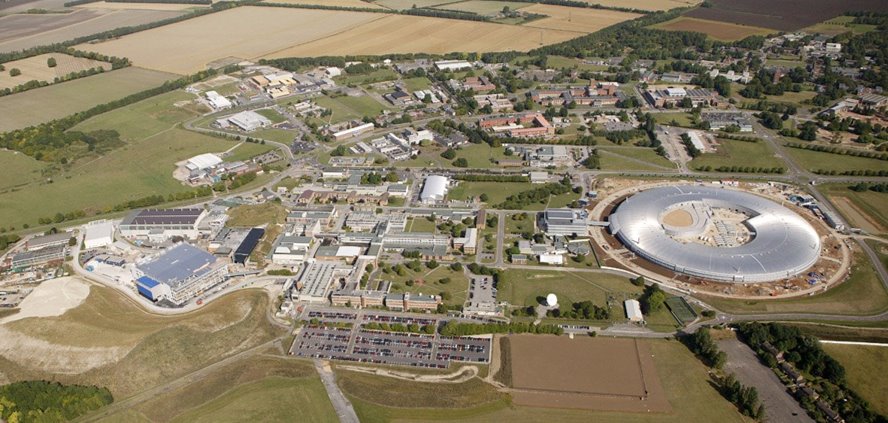 ISIS
Rutherford Appleton Laboratory
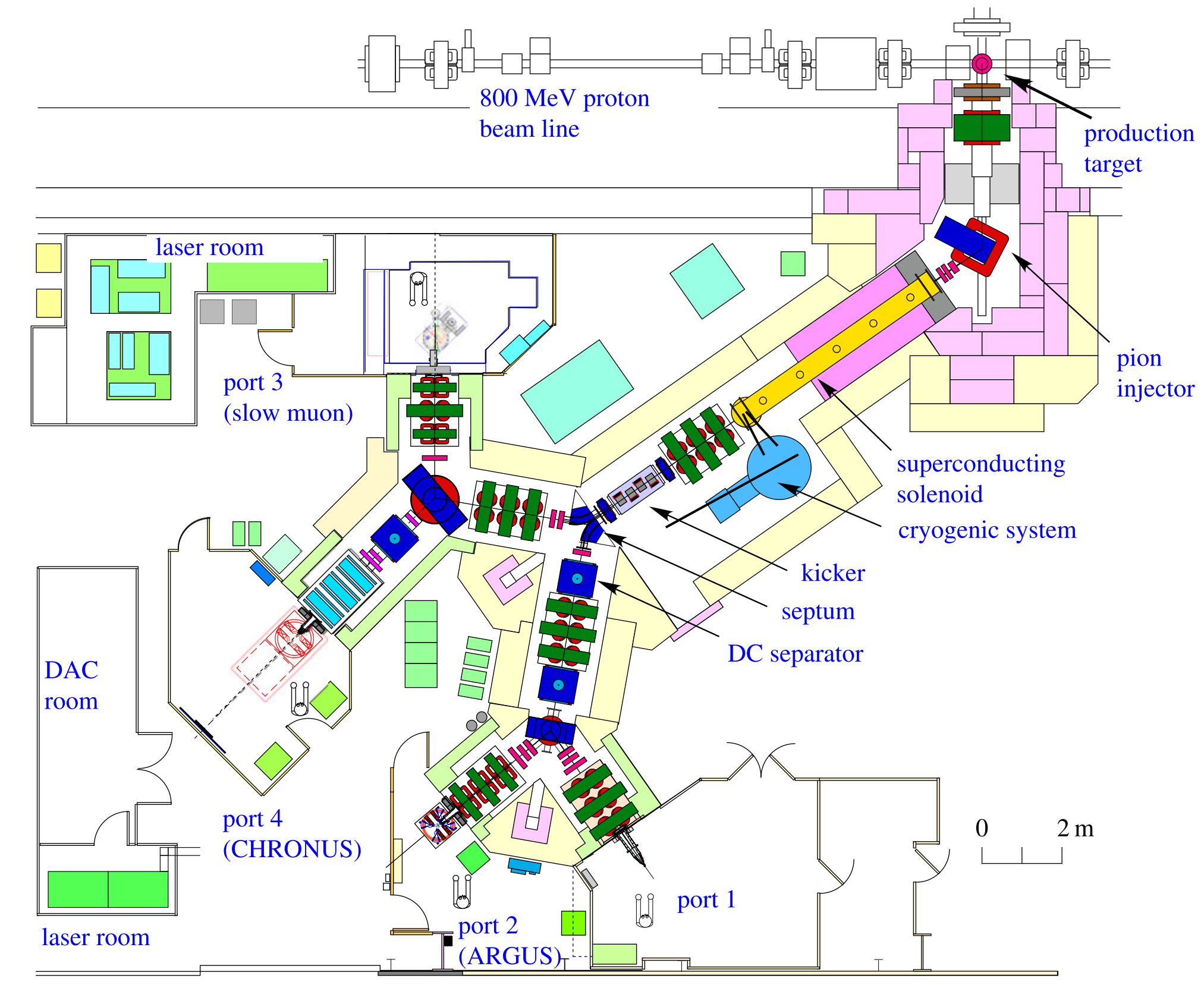 µ-XES experiments at ISIS
C, 45°
10mm
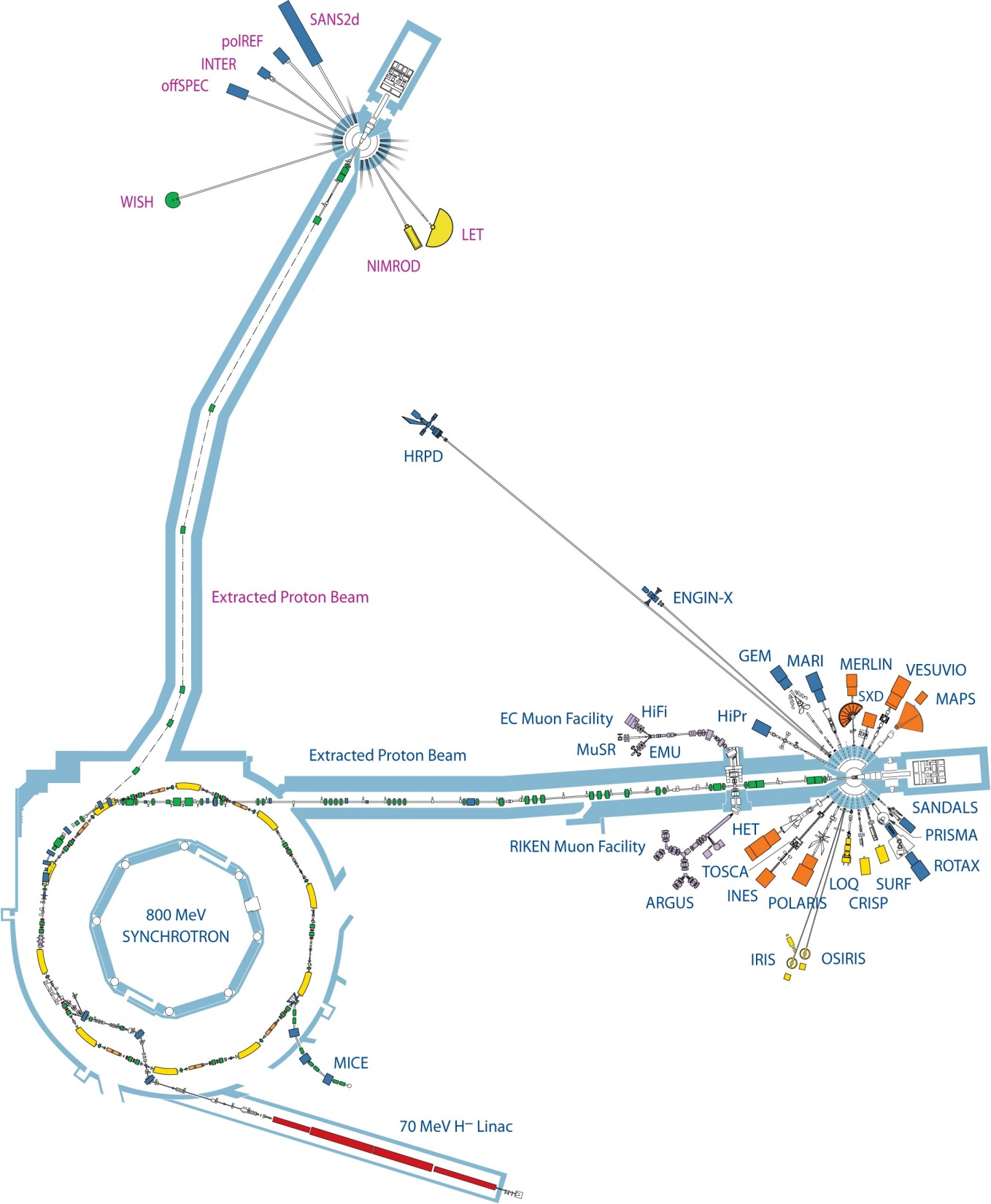 Target Station 2 (TS2)
320 ns
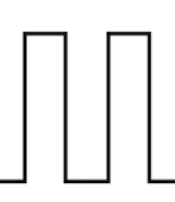 TS1
TS2
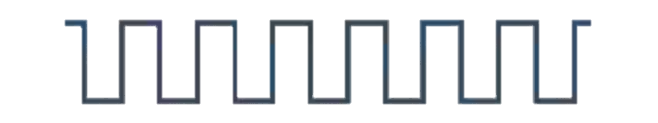 20 ms (50 Hz)
CHRONUS
Currently, we perform the
µ-XES experiments in port 4
Target Station 1 (TS1)
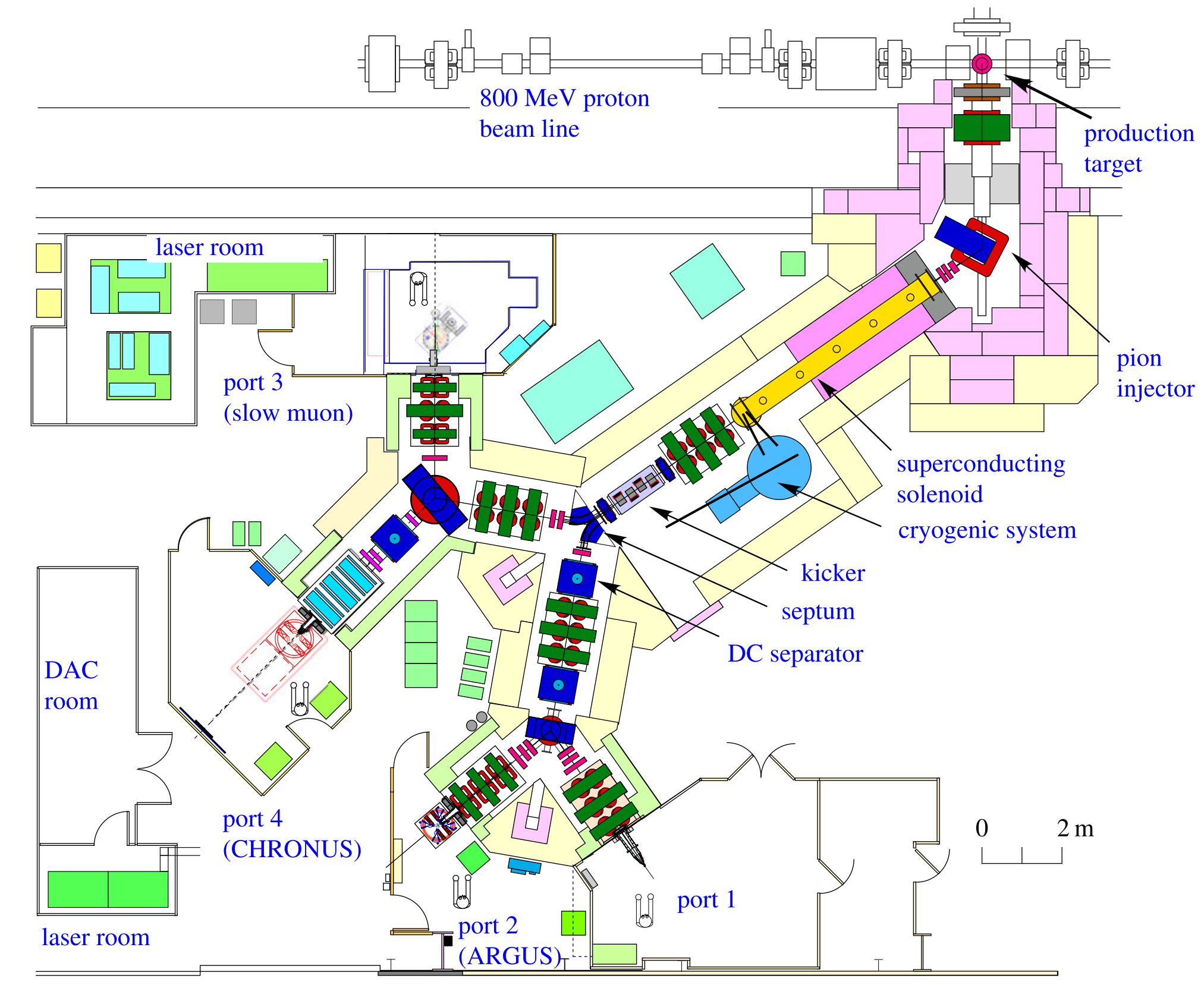 µ-XES experiments at ISIS
C, 45°
10mm
Muon momentum range:
17 MeV/c – 120 MeV/c
(currently 90 MeV/c)
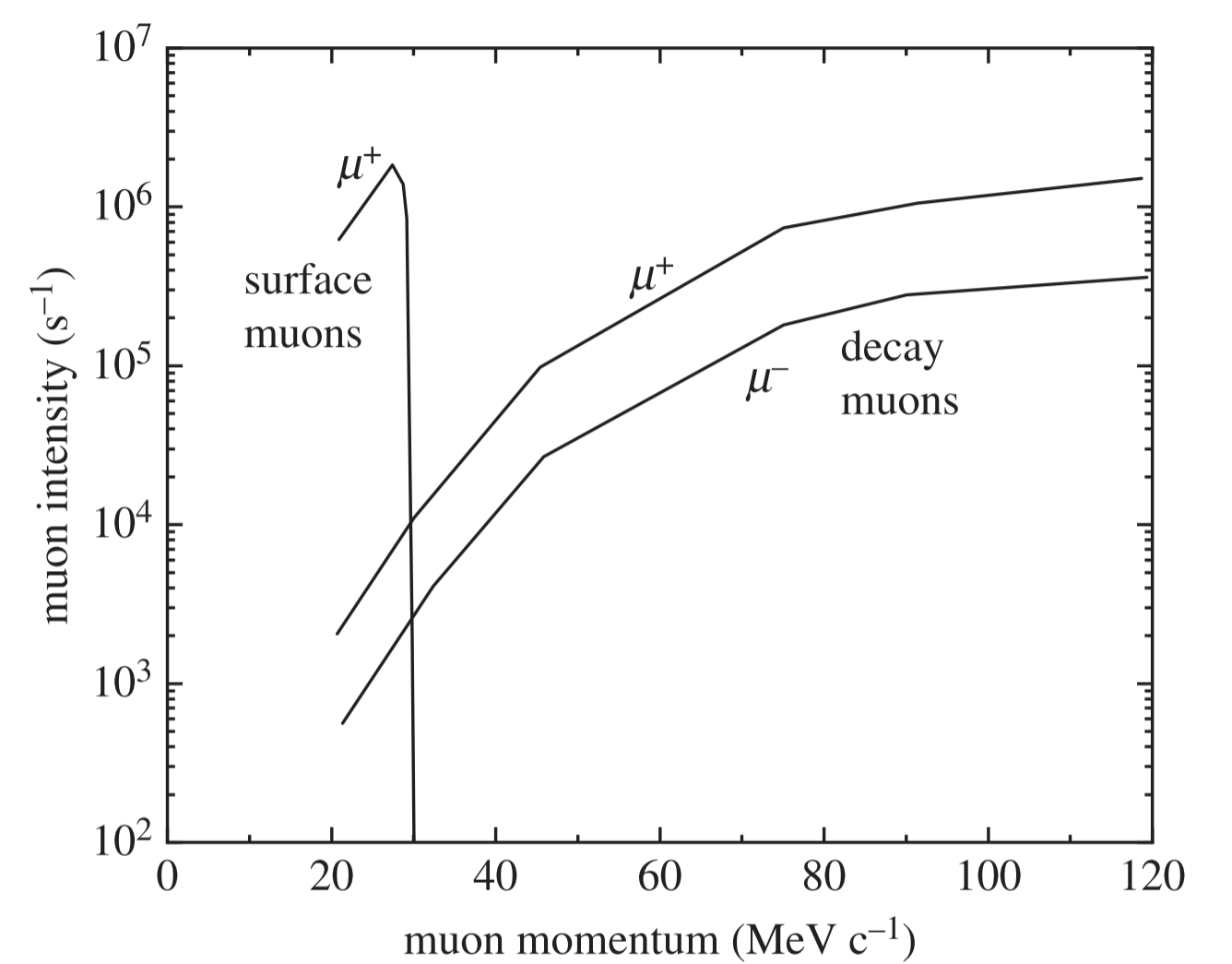 Decay-channel
Currently, we perform the
µ-XES experiments in port 4
A. D. Hillier et al, Phil. Trans. R. Soc. A (2019)
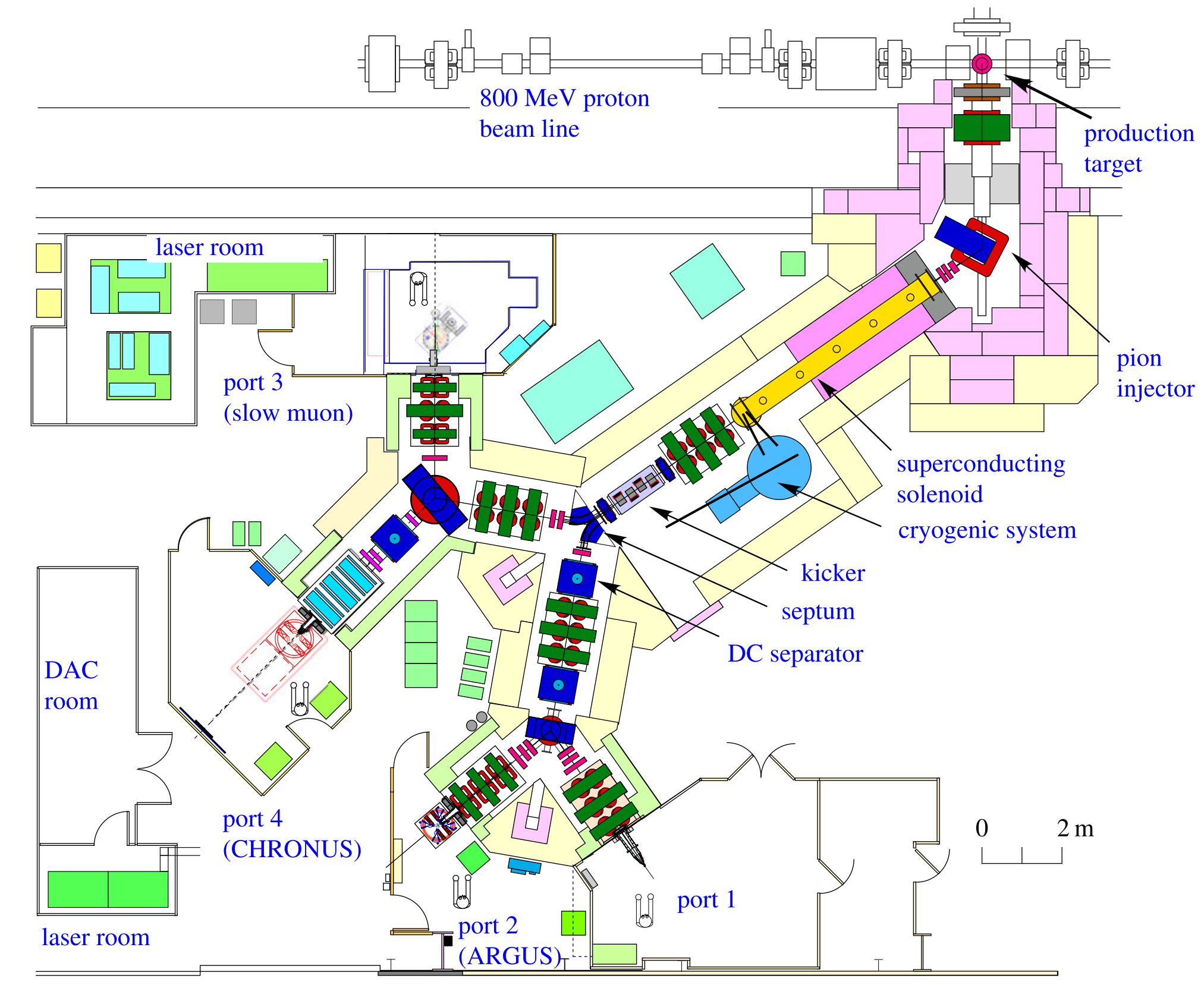 µ-XES experiments at ISIS
C, 45°
10mm
MuX setup (under development)
Ge X-ray detector
     low-energy
Ge X-ray detector
     0.1-10 MeV
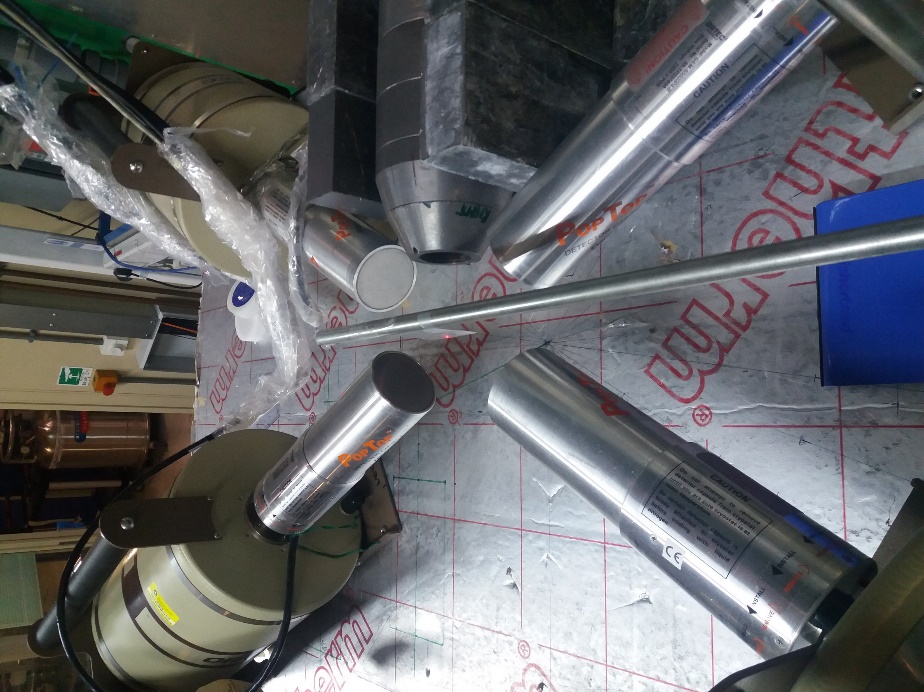 Sample
- beam
Ge X-ray detector
     low energy
Currently, we perform the
µ-XES experiments in port 4
Ge X-ray detector
     0.1-10 MeV
1) Proof-of-concept sample:
µ-XES experiments at ISIS
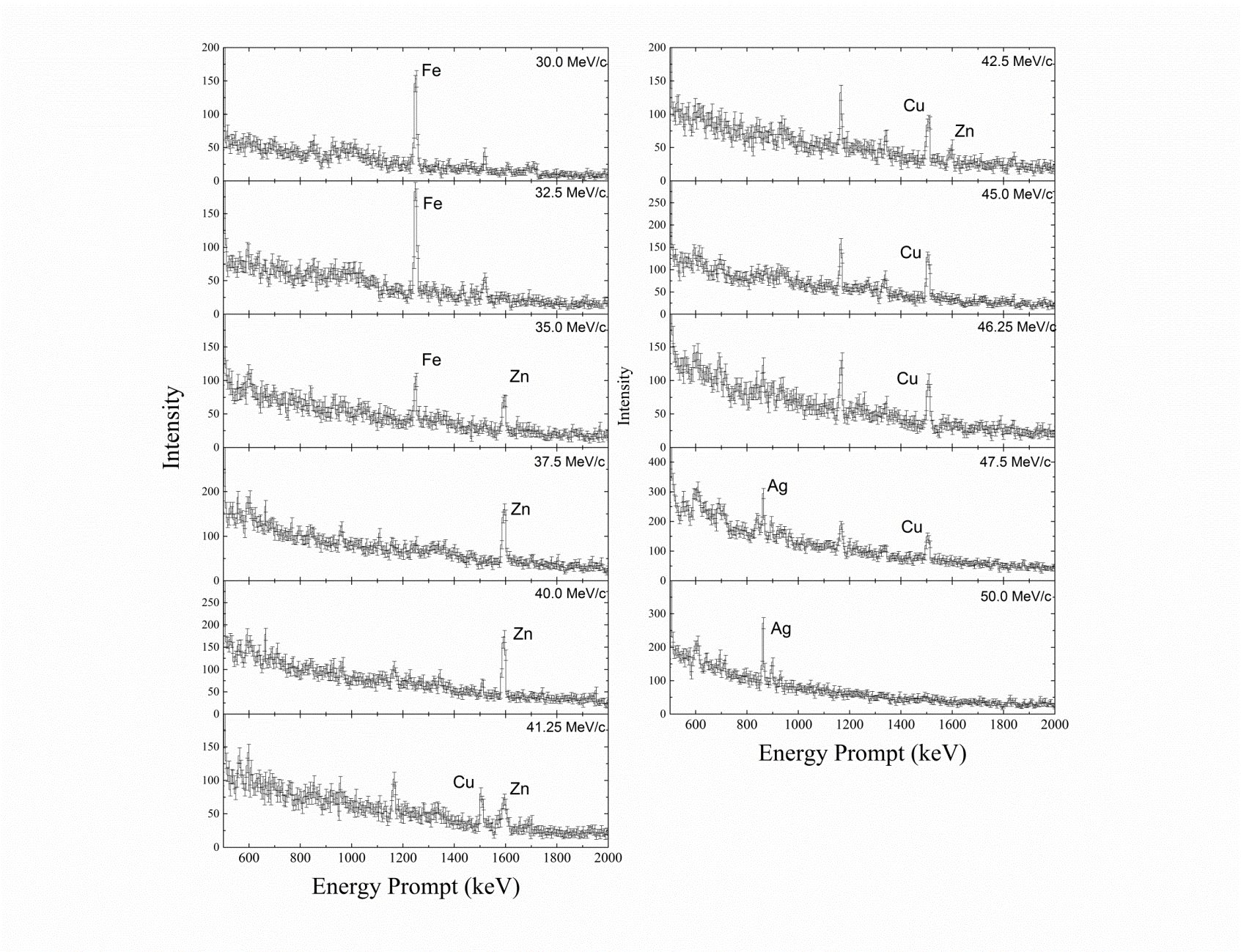 Ge X-ray detector
     low-energy
Fe
500μm
Ge X-ray detector
     0.1-10 MeV
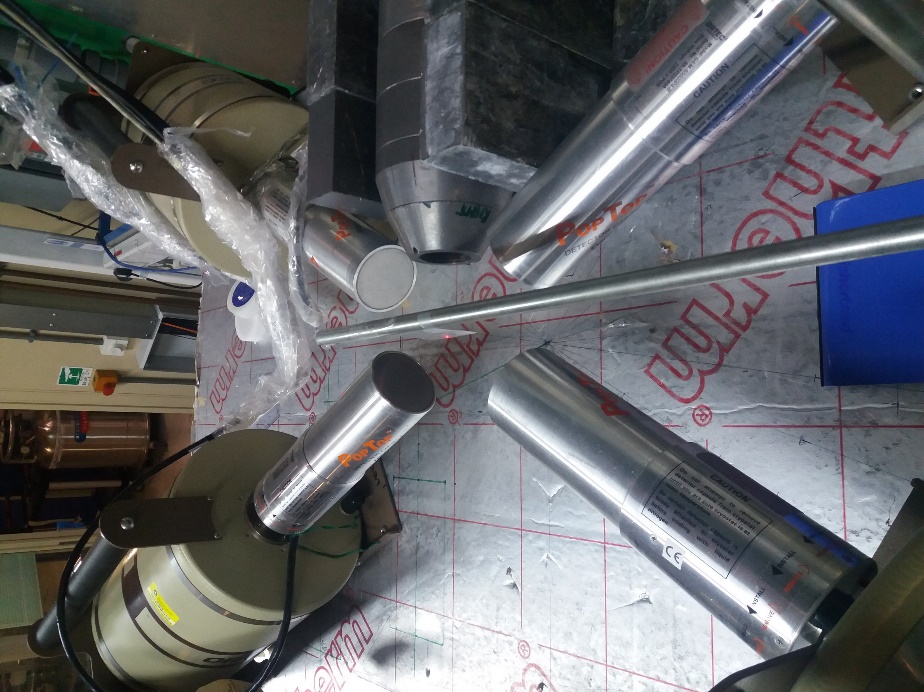 - beam
Sample
- beam
Ag
1000μm
Cu
500μm
Zn
500μm
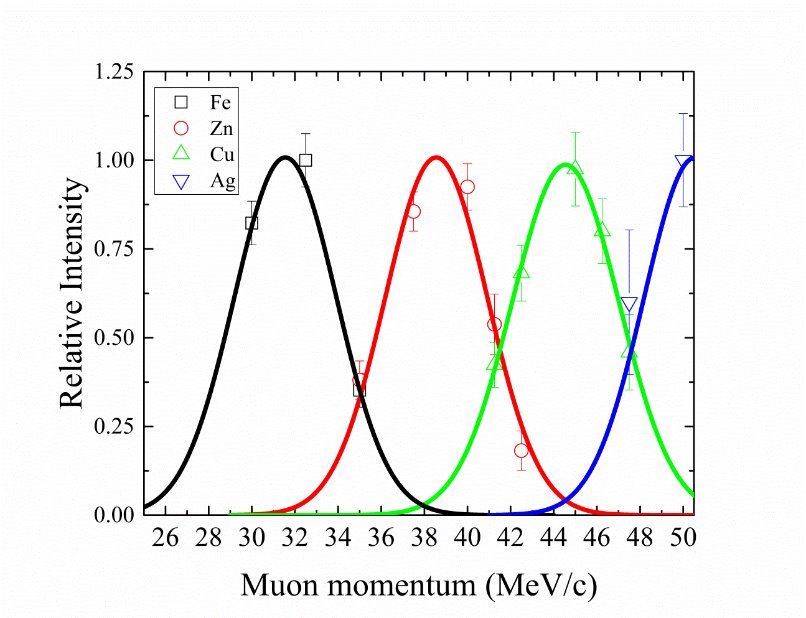 Ge X-ray detector
     low energy
Ge X-ray detector
     0.1-10 MeV
A. D. Hillier et al, Microchemical Journal (2016)
µ-XES experiments at ISIS
2) Roman silver coins:
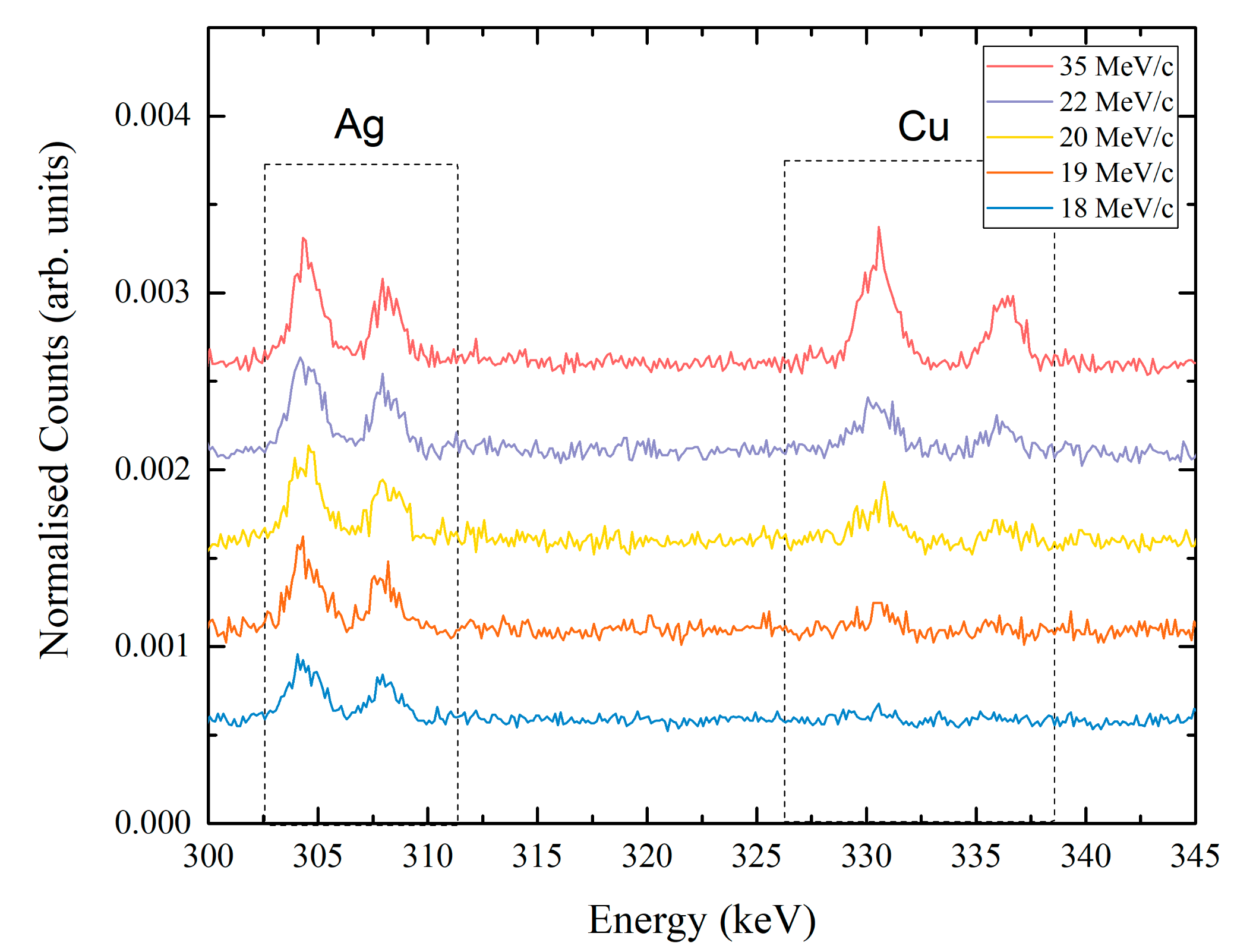 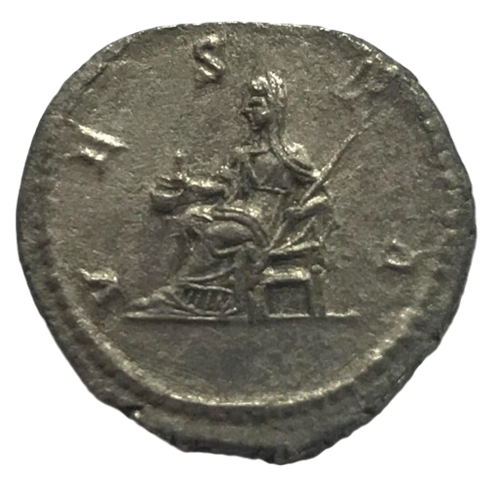 Ge X-ray detector
     low-energy
Ge X-ray detector
     0.1-10 MeV
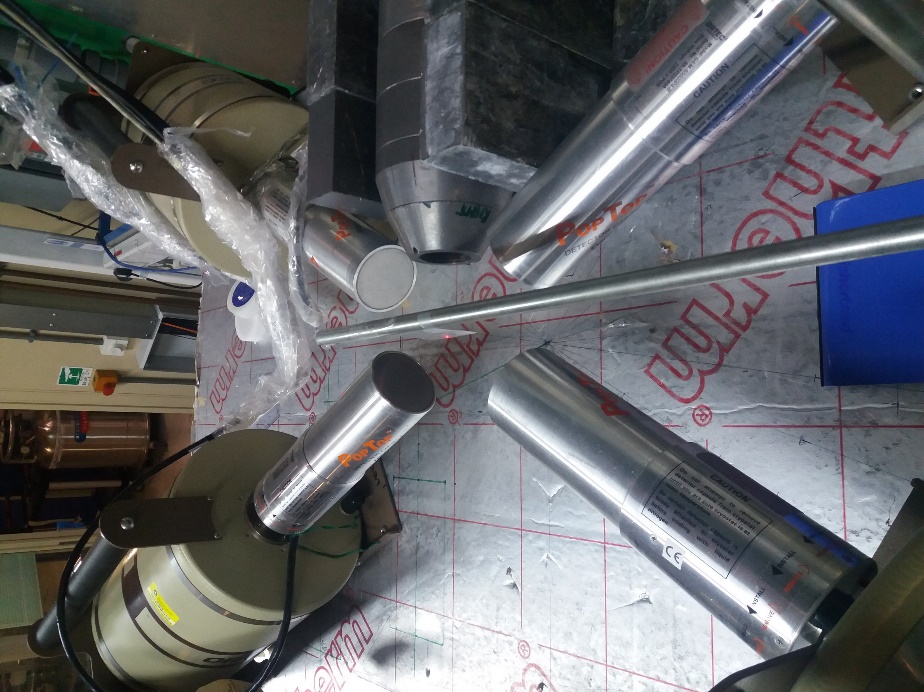 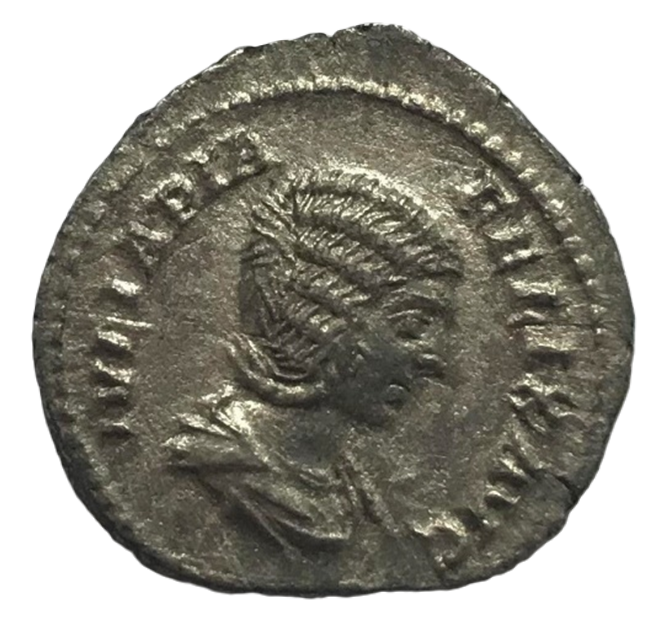 Sample
- beam
denarius of Julia Domna

3rd century (211-217 CE)
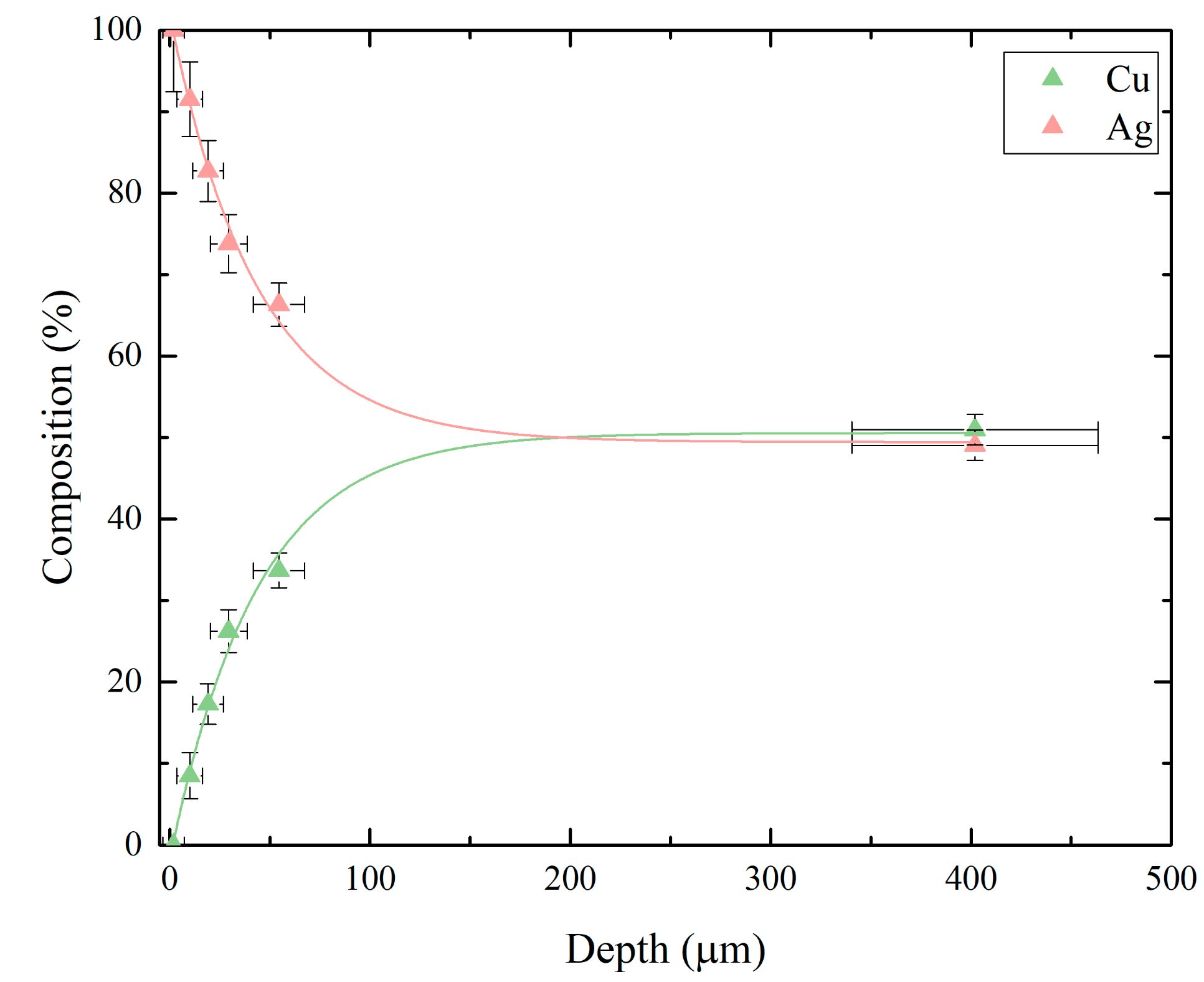 Ge X-ray detector
     low energy
51(1)% Ag
49(1)% Cu
Ge X-ray detector
     0.1-10 MeV
190 µm
B. V. Hampshire et al, Heritage (2019)
µ-XES experiments at ISIS
3) Baptistery gate of Florence:
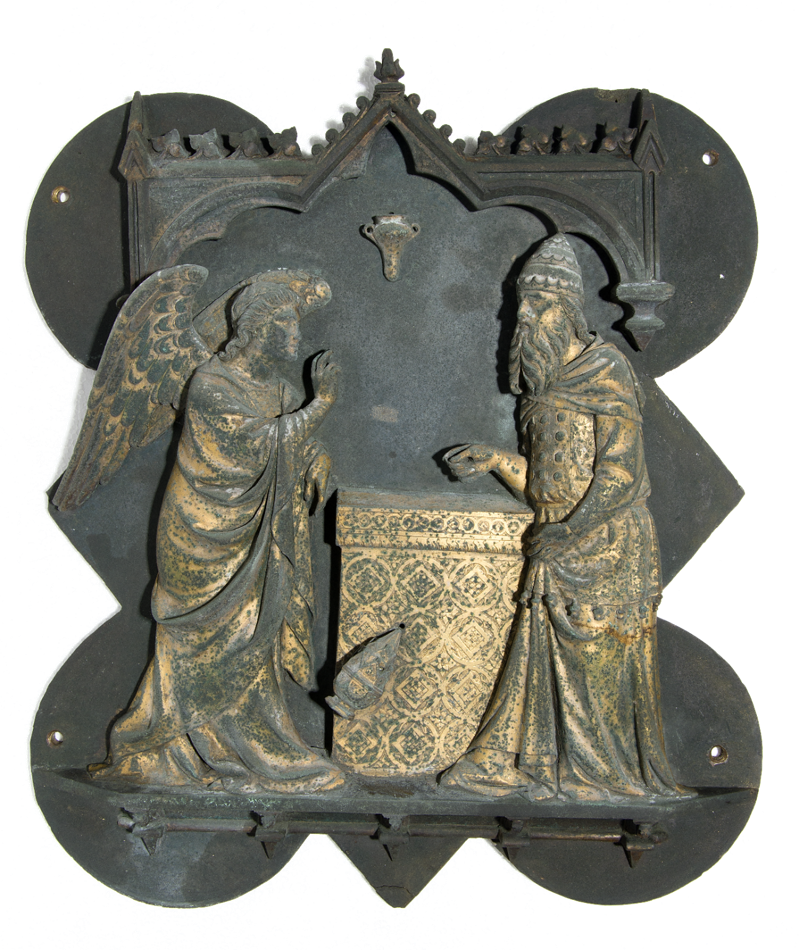 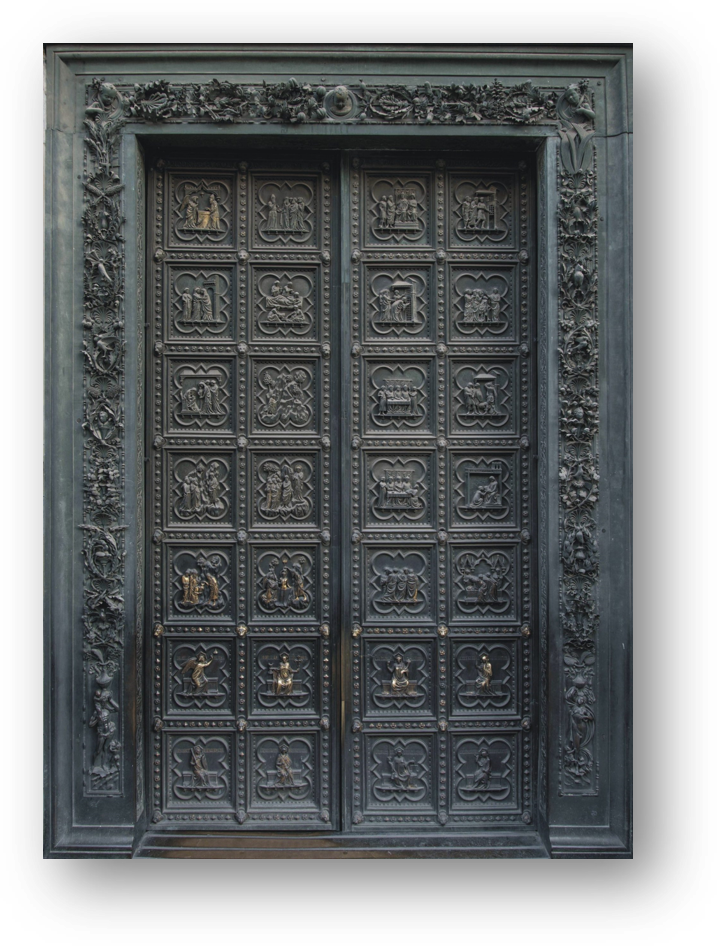 Ge X-ray detector
     low-energy
Ge X-ray detector
     0.1-10 MeV
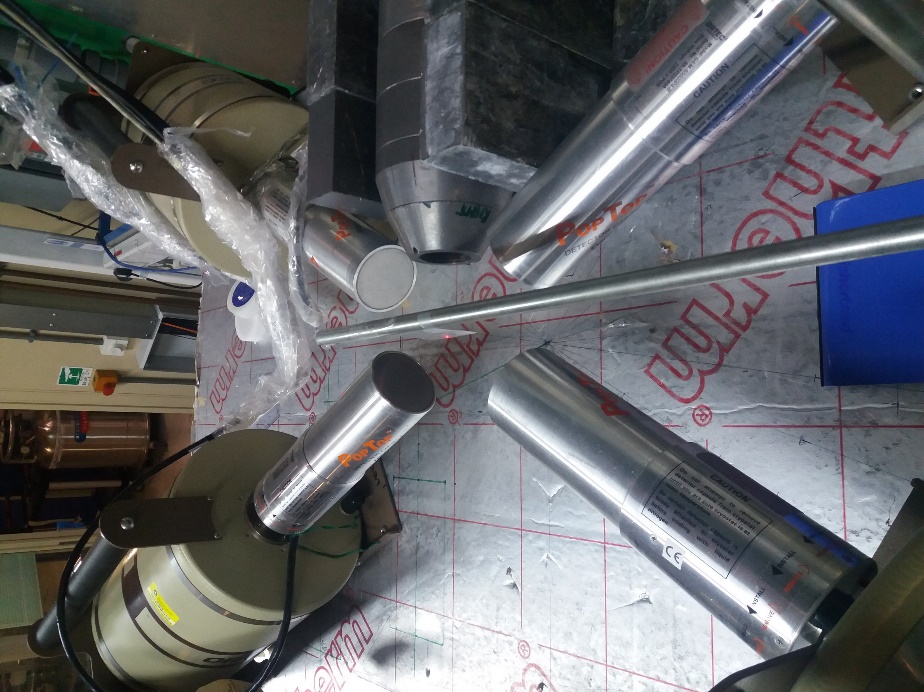 Sample
3
- beam
2
1
Ge X-ray detector
     low energy
Ge X-ray detector
     0.1-10 MeV
M. Cataldo, PhD thesis (2024)
µ-XES experiments at ISIS
Ge X-ray detector
     low-energy
Diverse science areas (measured so far using MuX)
	
Cultural Heritage
Bronze Age artefacts
Mary Rose artefacts
Swords
Cannon Balls
Sundials
Coins
Mirrors
Statues
Florence baptistery gates (gates of paradise)
Solar cells
Piezoelectric devices
Li batteries
Steel, corrosion and carbon composition
Meteorites
Biomaterials
Ge X-ray detector
     0.1-10 MeV
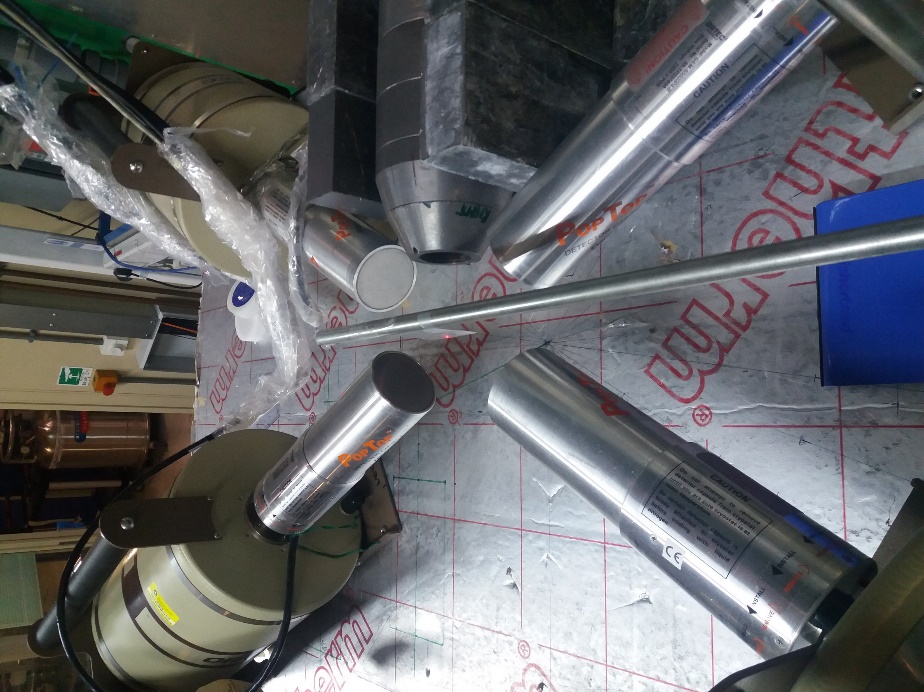 Sample
- beam
Ge X-ray detector
     low energy
Ge X-ray detector
     0.1-10 MeV
How MuDirac is being used
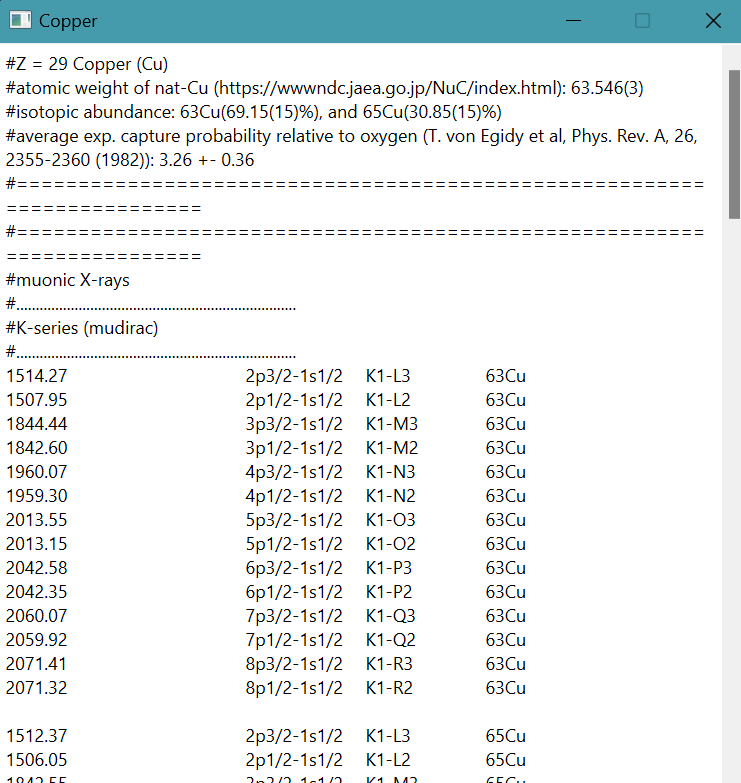 GUI of periodic table using PyQt6
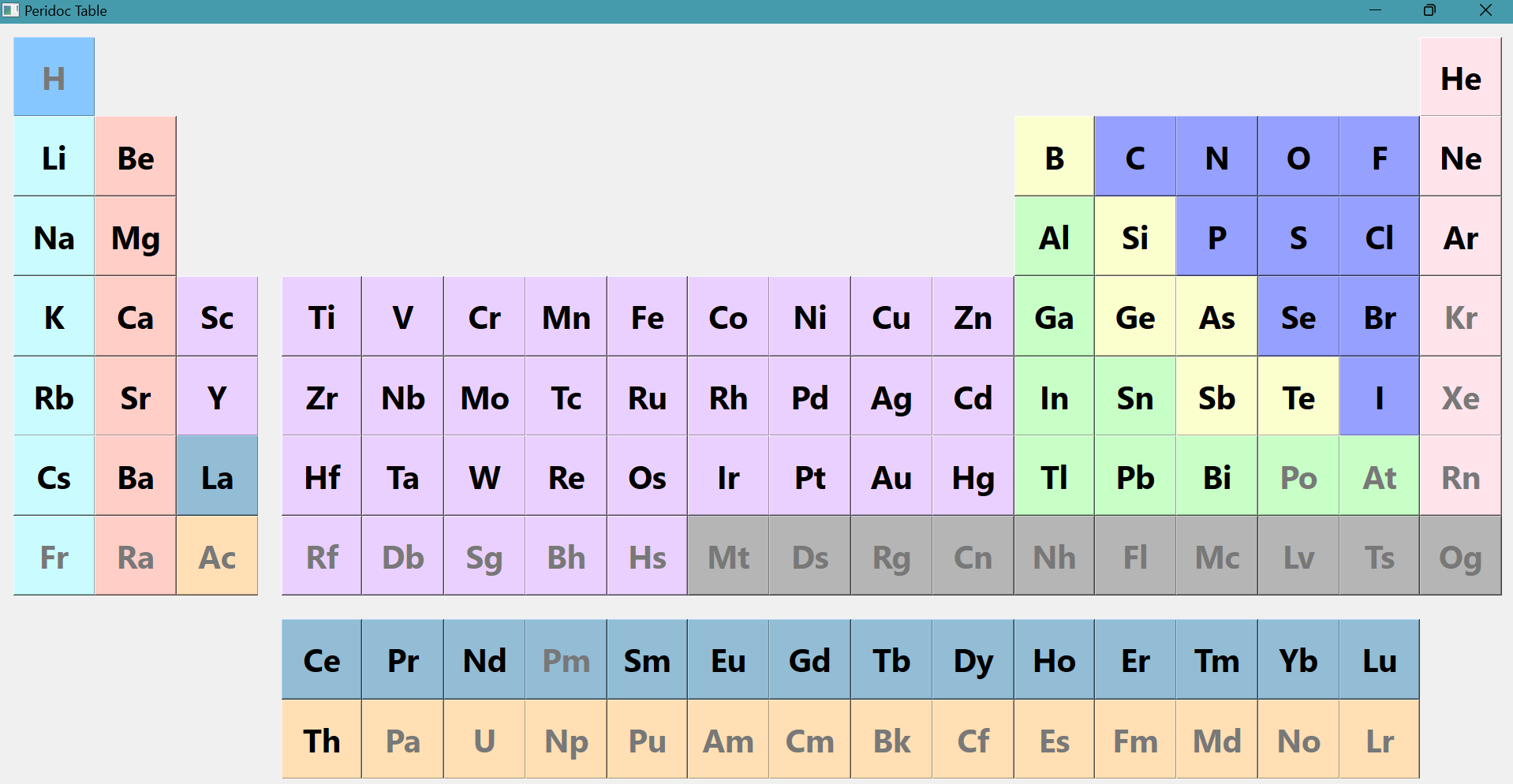 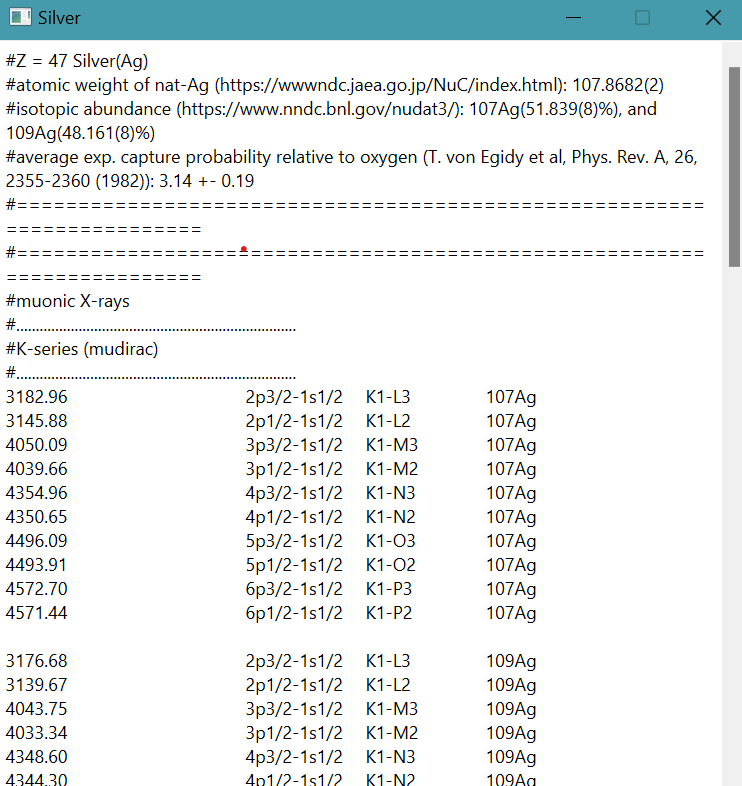 How MuDirac is being used
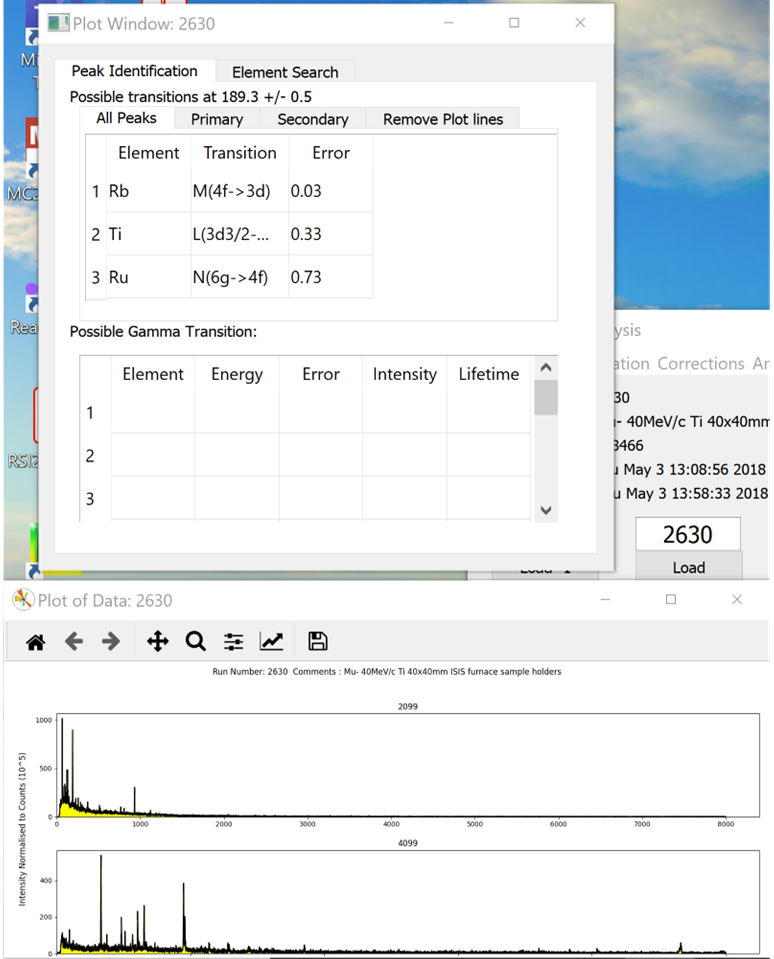 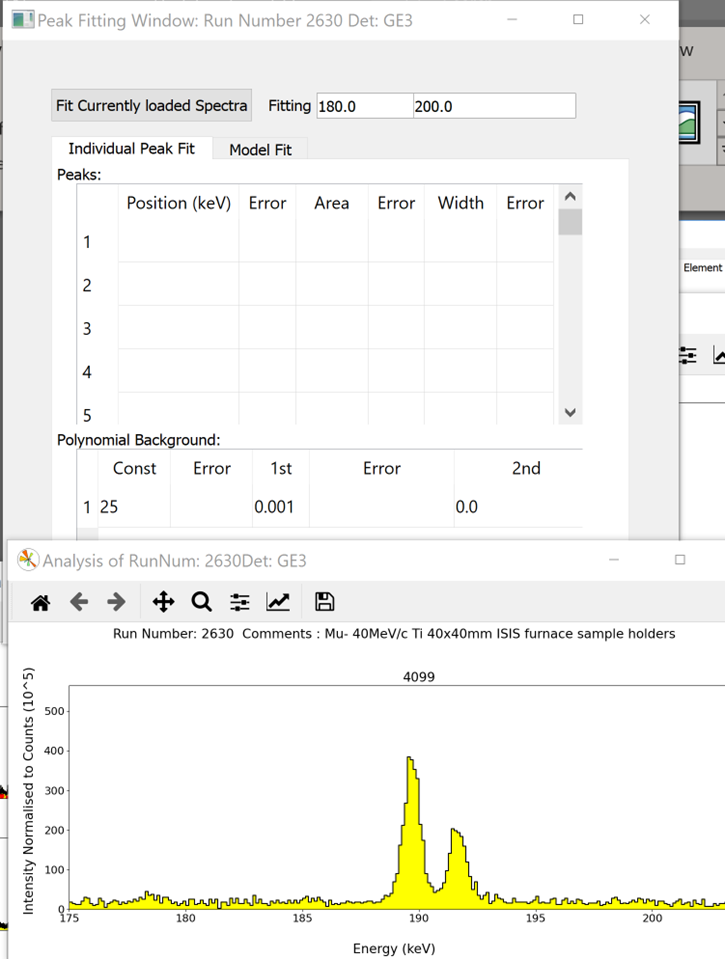 GUI for elemental analysis 
using PyQt5
Most users are not familiar with large facilities, let alone muons

Need simple to use and intuitive software

EVA (Elemental Visualisations and Analysis):
Easy to visualise data
Automatic correction
Easy to identify elements
Peaks
Machine Learning (to be added)
Simple/basic analysis
Easy to extend
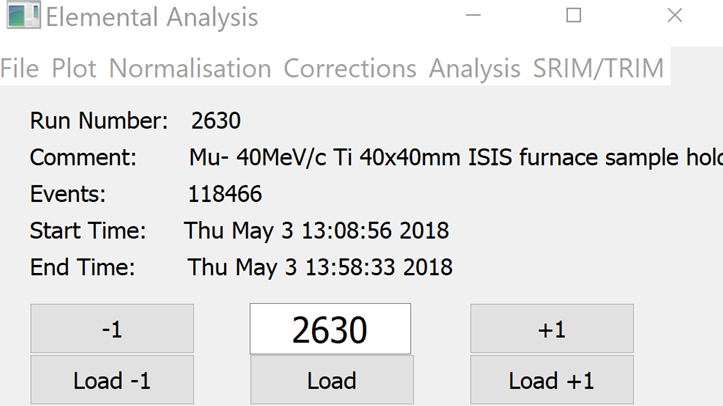 How MuDirac is being used
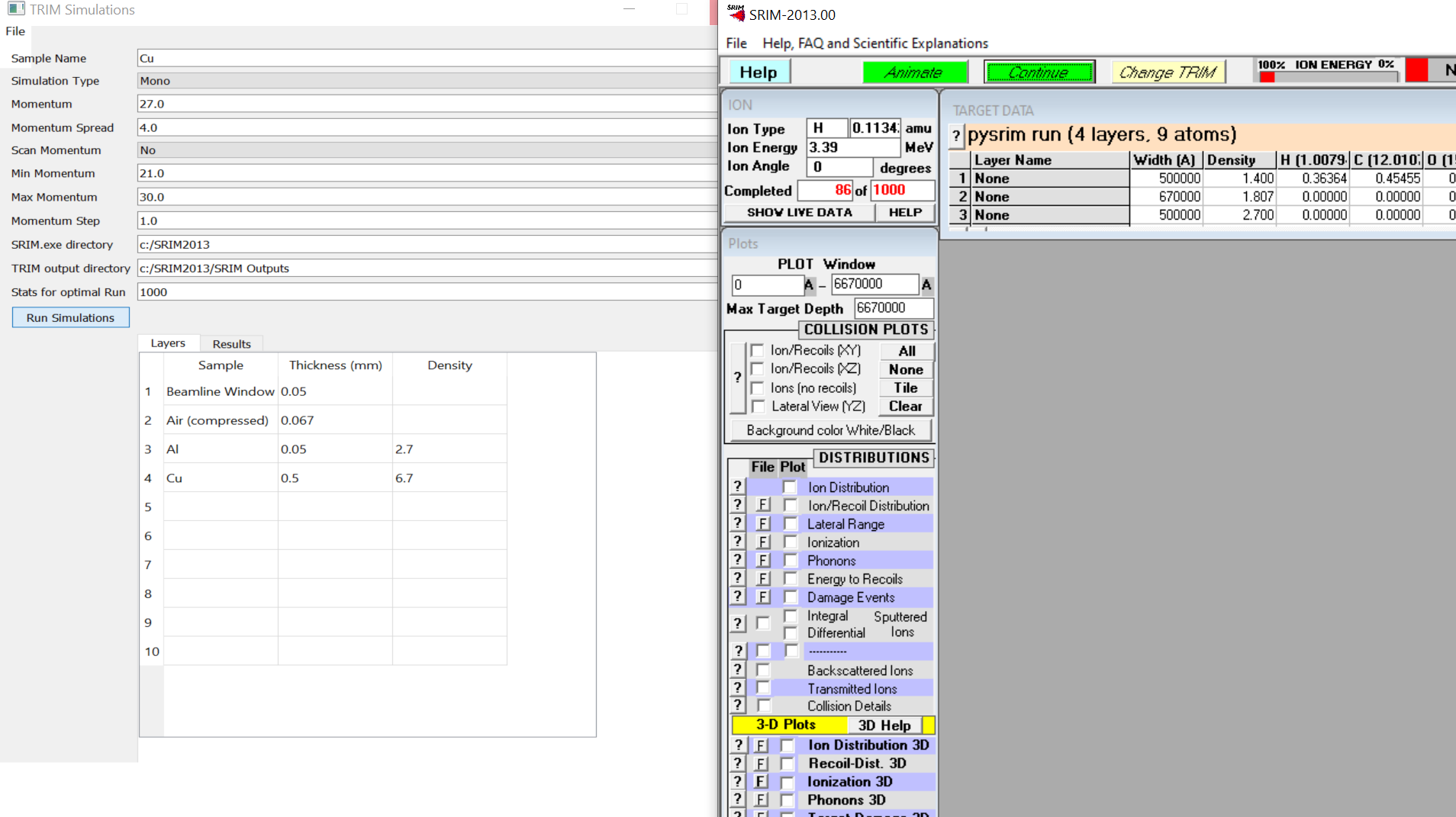 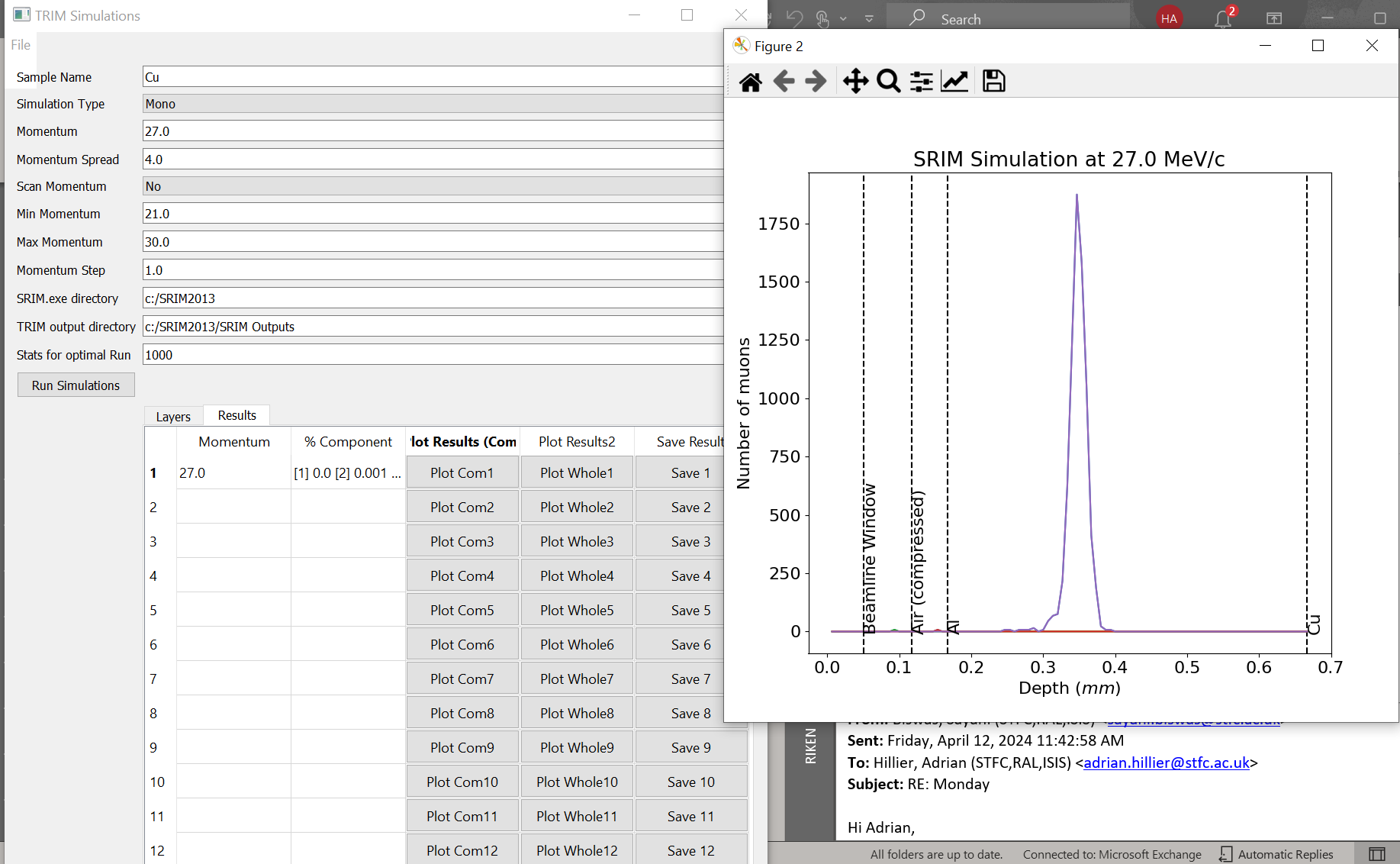 GUI for elemental analysis 
using PyQt5
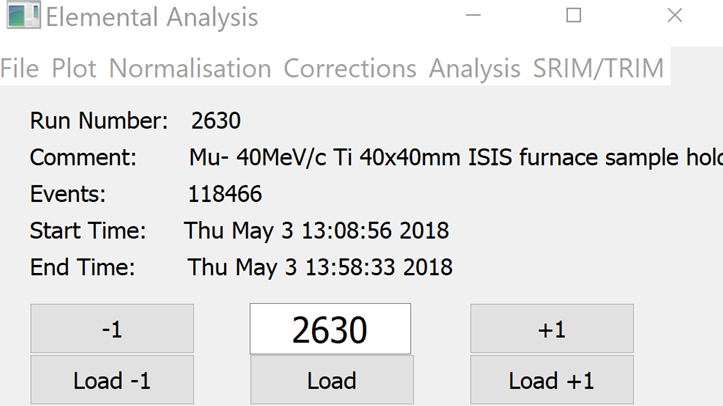 Easy GUI 

Automatically sets up 
     SRIM/TRIM

Adds momentum spread

Scans momentum
Easy plotting of results

Plots individual components

Saves results
How MuDirac is being used
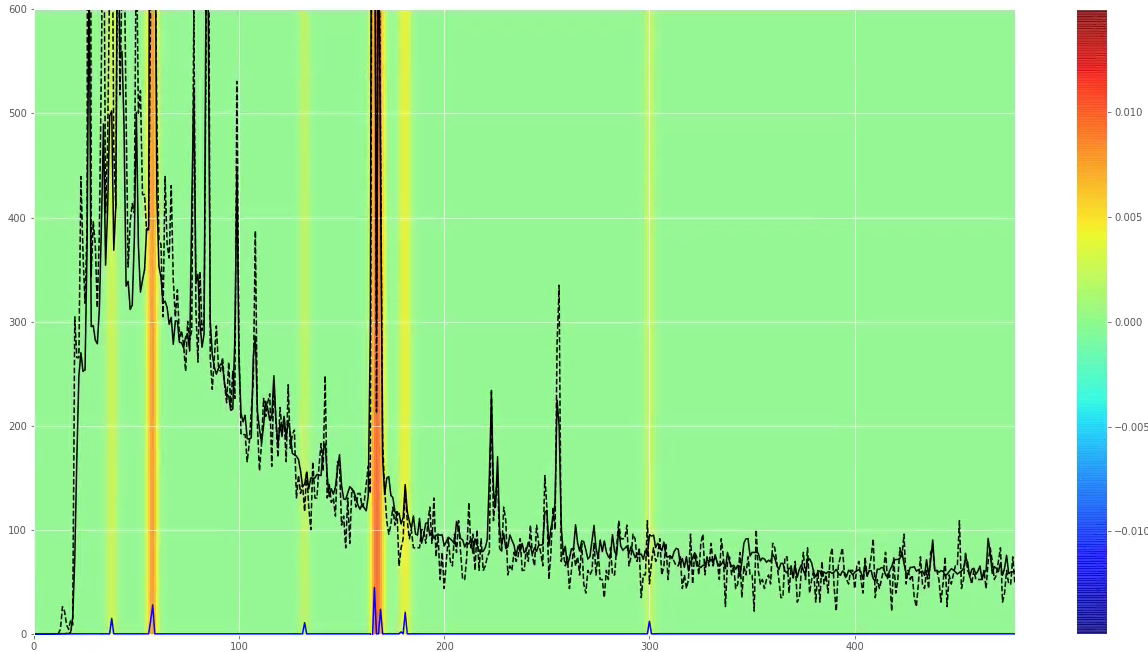 Machine Learning offers the potential for a ‘black box’

Deep learning to classify the elemental composition

Trained on standard samples
Pure
Taking pure samples and ‘mixing them’

Works surprisingly well – 
Work for Cu Sn real data
And for noisy data
Possible inclusions in MuDirac
Intensities of muonic X-rays -> probably already underway




Gamma rays




Muon capture probabilities




Inclusion of oxidation state of the element
Acknowledgements
Adrian Hillier, all instrument scientists in the MuSR group, and engineers/technicians in 
cryogenics, electronics & instrumentation group.

Beth Hampshire - Department of Physics, Warwick University and the ISIS Neutron and Muon Facility

Massimiliano Clemenza, Milan-Bicocca, Italy

Matteo Cataldo, Milan-Bicocca and ISIS Neutron and Muon facility

Don Paul - Department of Physics, Warwick University

Katsu Ishida – RIKEN, Japan 

The Matt’s STFC Technology

Simone Sturniolo, Leandro Liboro SCD STFC

Keith Butler, SCD STFC Machine Learning